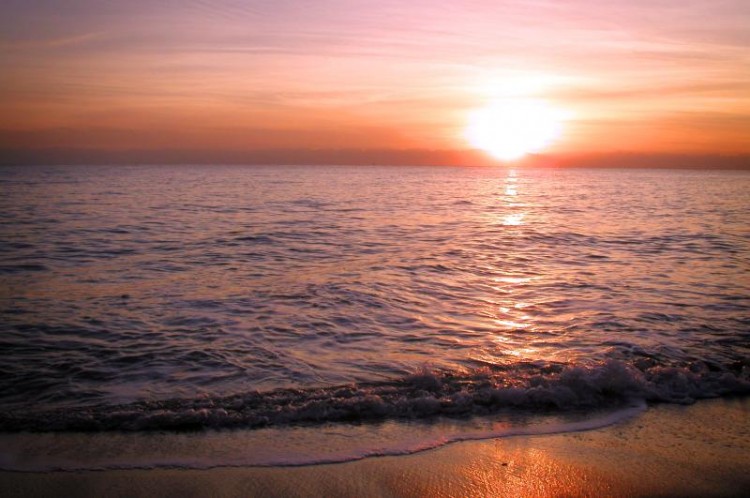 Light
Where does light come from?
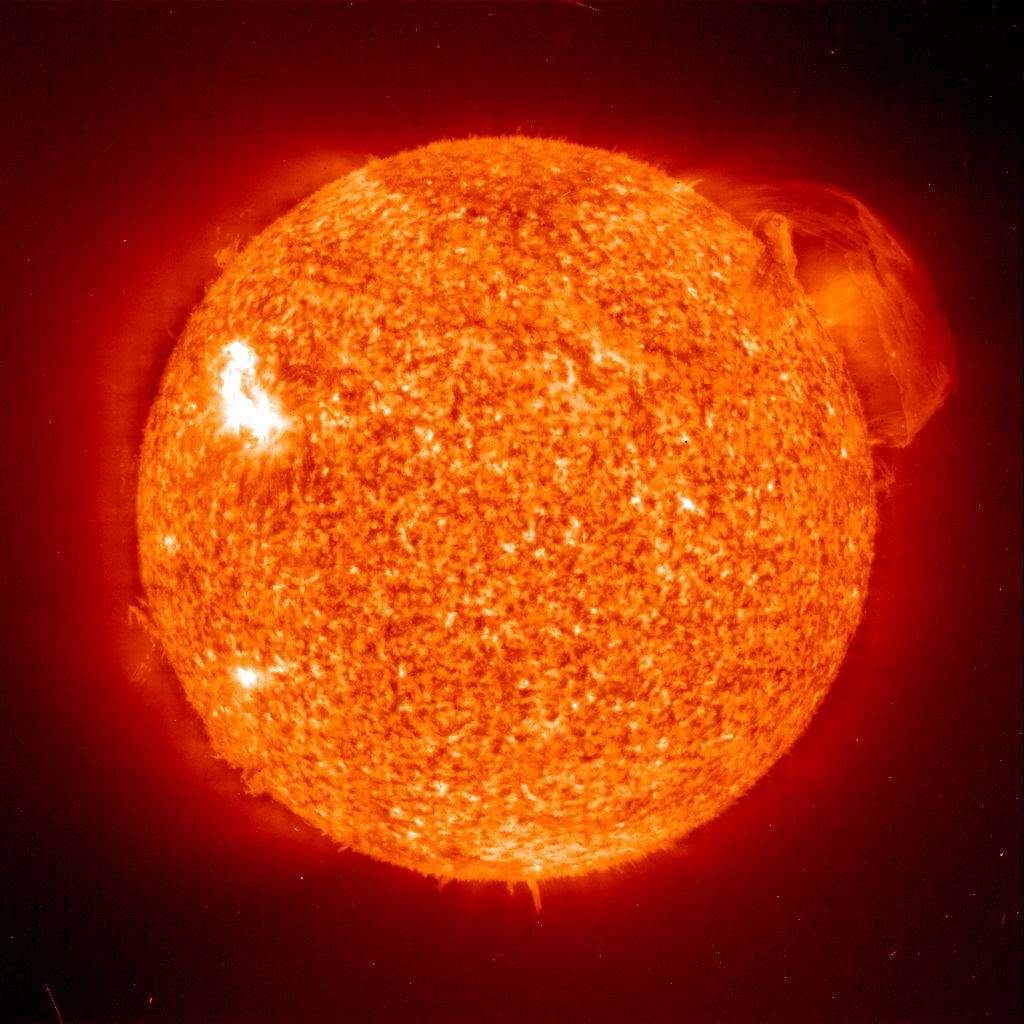 Our major light source:
the Sun
Where else does light come from?
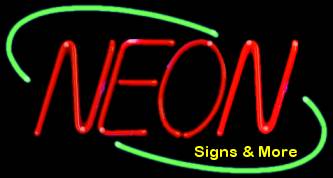 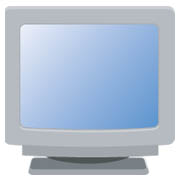 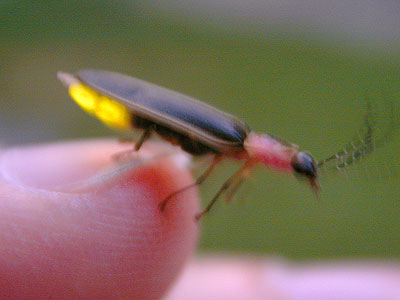 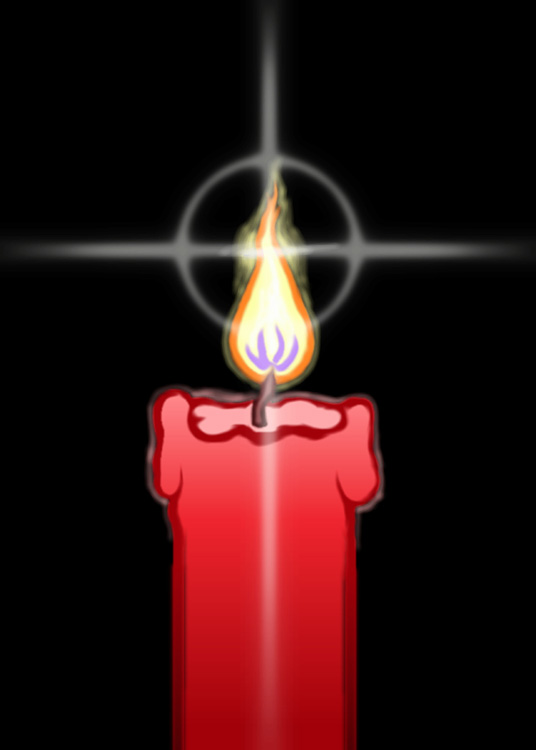 Sorting light sources
Natural                vs.       Man-made (artificial)
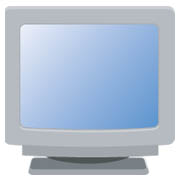 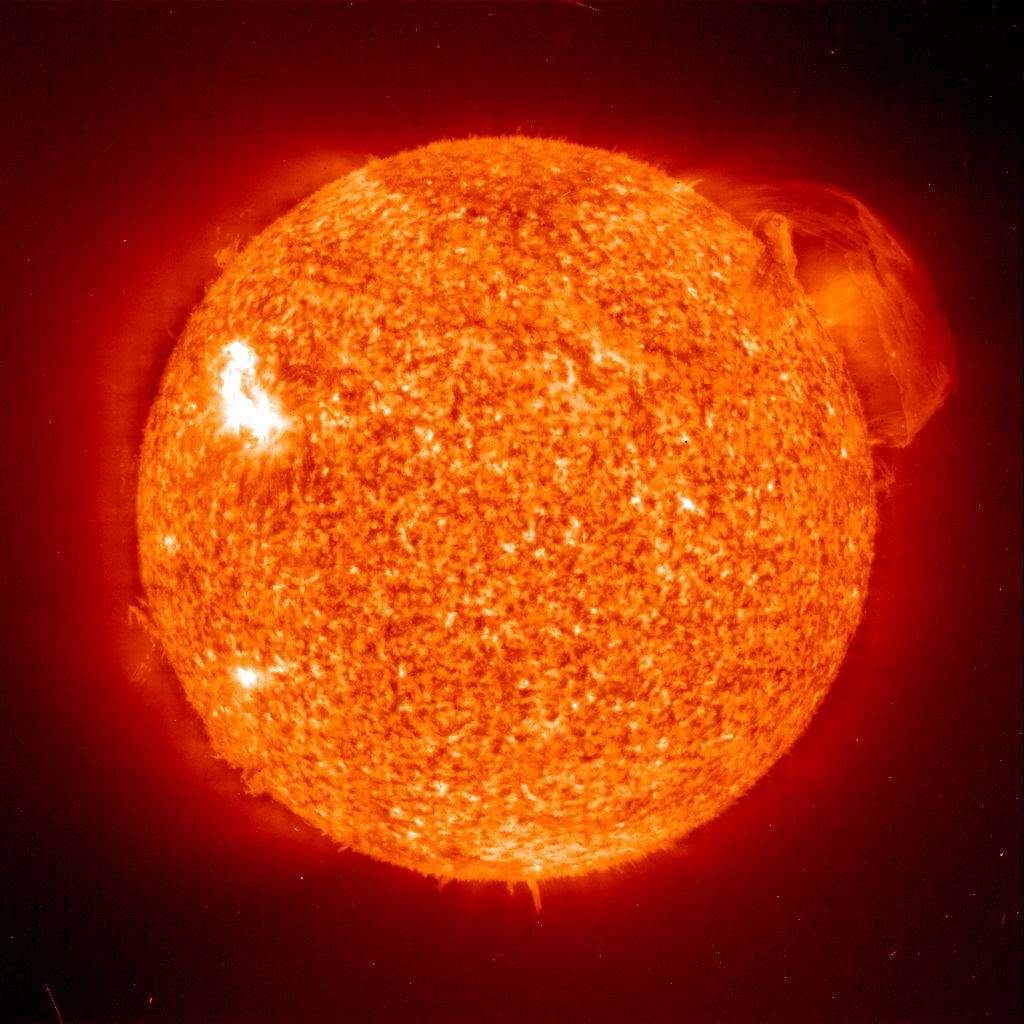 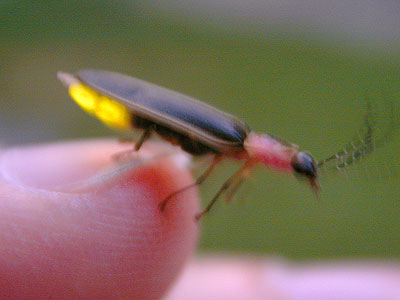 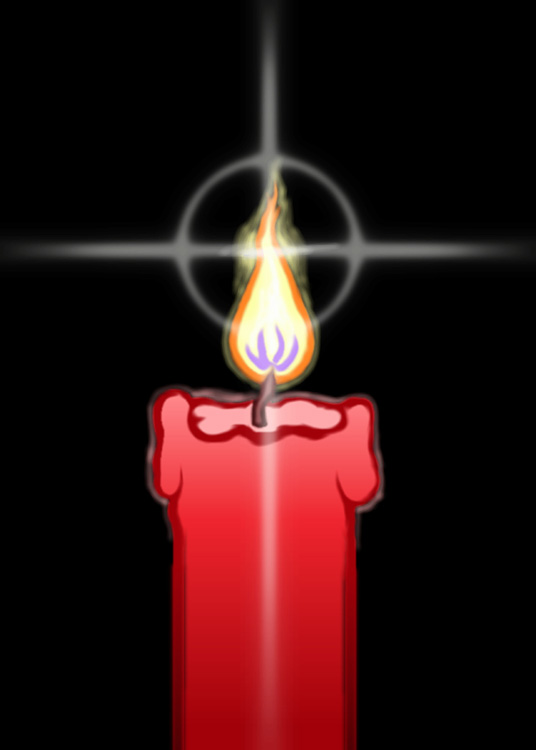 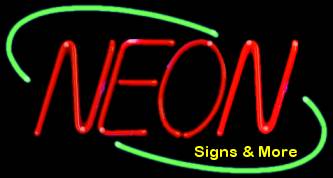 Are these light sources?
moon
mirror
water
These items are not light sources, instead they are reflecting light from other sources.
How does light travel?
light
source
Light rays travel in straight lines from the light source.
When it hits an opaque object, some light is absorbed and the rest reflects off.
If the object is transparent, light rays pass through it easily.
If the object is translucent, some light can pass through, but the rest of the light will be reflected.
How do we see?
Light coming from, (or reflecting off) objects enters the eye through the cornea then the pupil.

It is focused clearly by the lens on to the retina.

The light sensitive cells of the retina gather information about patterns of light and dark, colour and movement and send it through the optic nerve.
How do we see?
Information entering the brain through the optic nerve, is then transmitted through more nerve pathways to the visual cortex.

Here the patterns of light and dark, colour and movement are interpreted.

The brain, based on past experience, can then understand what it ‘sees’.
How do we see colour?
light
source
Light from most light sources looks white, but actually contains all the colours of the spectrum; also known as the rainbow.
If an object looks blue, it is absorbing every colour except blue, which is reflecting off it and entering your eyes.
If an object looks orange, it is absorbing every colour except orange, which, again, is reflecting off and entering your eyes.
If an object looks red... (You get the idea!)
on
off
How does light reflect?
Angle of incidence
Angle of reflection
The ‘angle of reflection’ is always equal to the ‘angel of incidence’.
on
off
Light can only be reflected in straight lines.
How does light form shadows?
light
source
light
source
Light rays travel in straight lines, radiating out from the light source.
If rays are blocked by an opaque object a shadow forms where the light cannot reach.
If the light source is moved closer to the object, more light is blocked and a larger shadow is formed.
How does sunlight cause shadows?
12am
Looking North, the Sun appears to rise in the East...
2pm
10am
The position of the Sun effects the position and length of the shadows created.
9am
3pm
8am
4pm
6am
7pm
Thanks to this natural phenomenon a sundial is able to tell us the time, as long as it is a sunny day!
...and travel across the sky until it sets in the West.
Now explain to your partner:
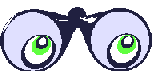 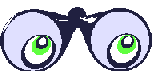 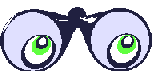 What is the difference between light from the Sun and light from the moon?
Why does the Sun rise in the East and set in the West?
Why does an orange look a different colour to a banana?
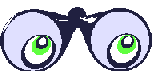 How does a periscope work?
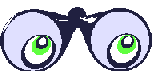 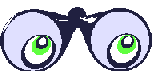 Why can’t we see anything without a light source?
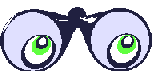 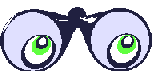 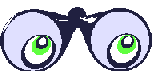